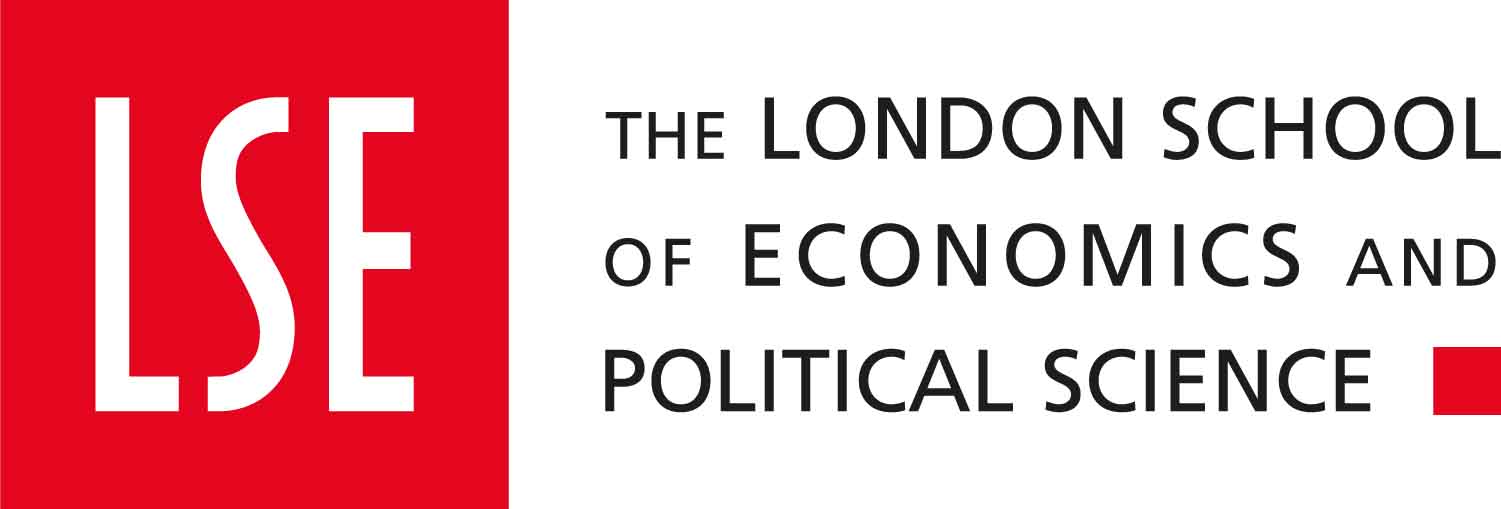 LSE Manager Forum: Demystifying Disability in the workplace Tuesday 18 March 11am to 12noonSupport and adjustments for neurodiverse employees
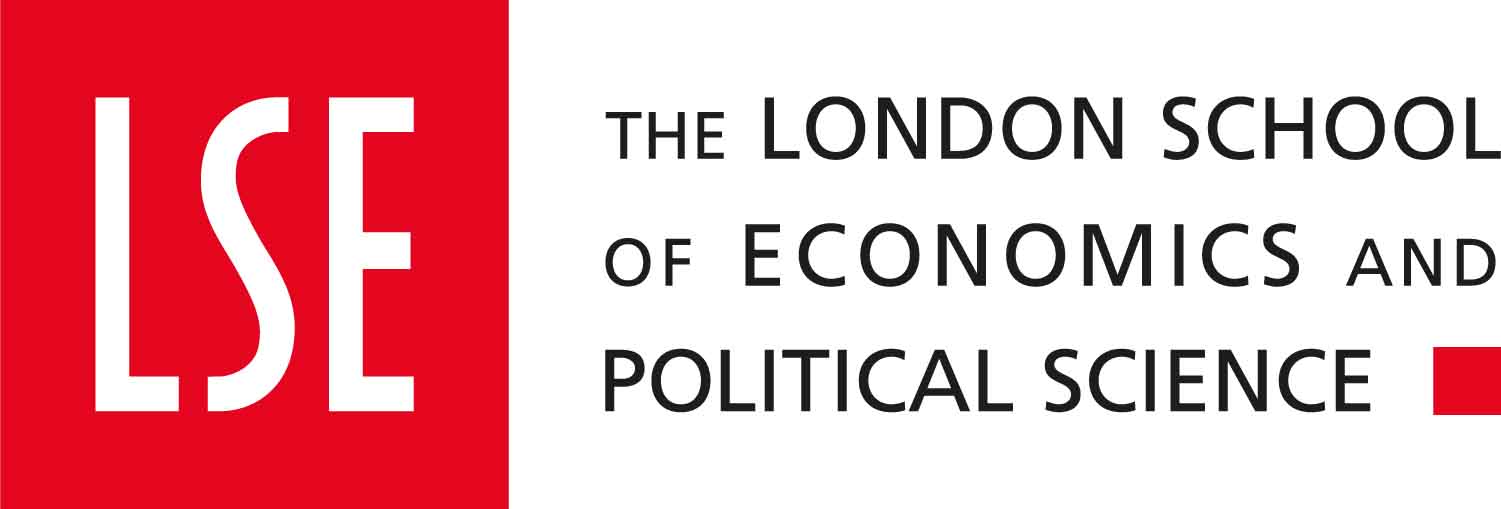 Today’s forum
Welcome and introductions
Happy Neurodiversity Celebration Week!
What do we mean by “neurodiversity”
Key challenges and common adjustments for neurodiverse staff
Neuroinclusive practices
Important to remember!
Resources and support available
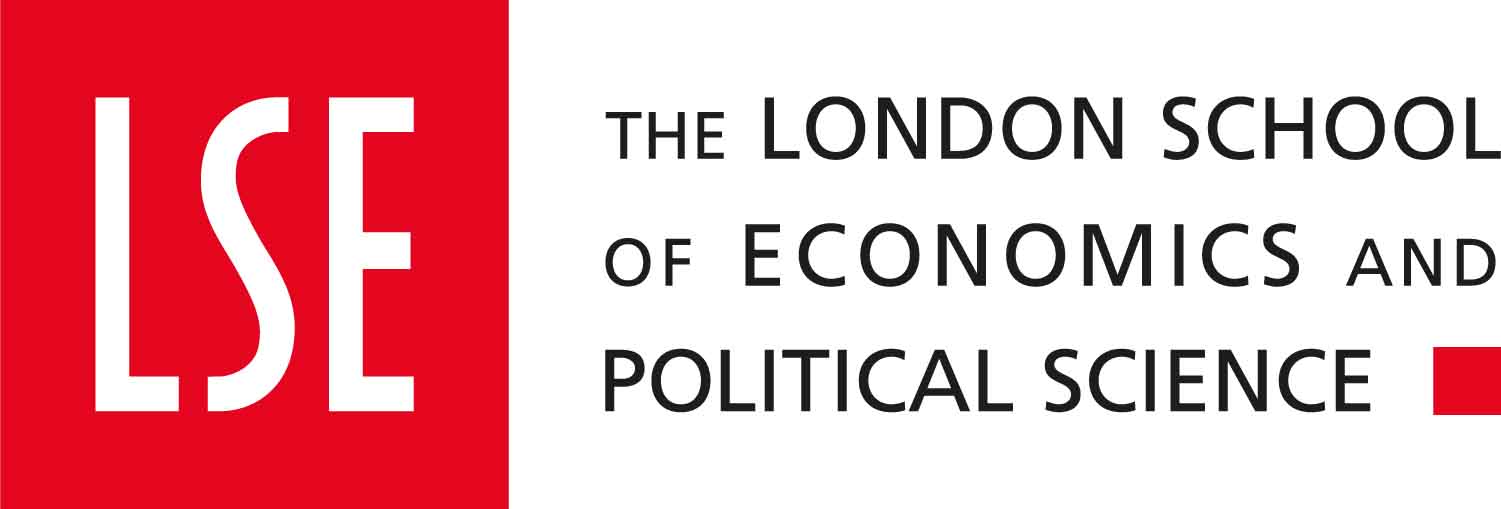 Happy Neurodiversity Celebration Week!
Neurodiversity Celebration Week (17 to 23 March 2025) is a global initiative challenges stereotypes and misconceptions about neurological differences, aiming to create more inclusive and equitable working environments.
Neurodiversity Celebration Week events
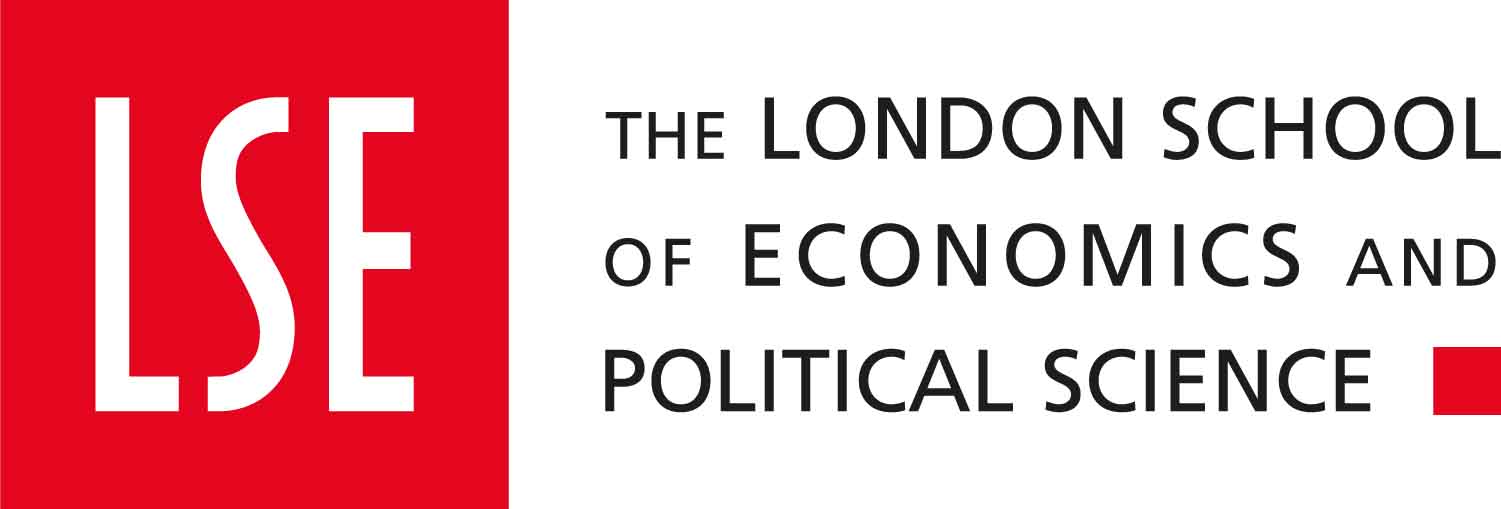 What do we mean by “Neurodiversity”
‘Neurodiversity’ is the umbrella term used to describe the neurological ways that people process information that are different from the accepted ‘norm’. Variations in brain functioning can affect how neurodiverse people think, learn and interact with the world.
Neurodiverse conditions often runs in families, and occurs in all genders, races, cultures, socio-economic groups, and intelligence scales.
Around 1 in 7 people (15%) in the UK are estimated to be neurodivergent (ACAS)
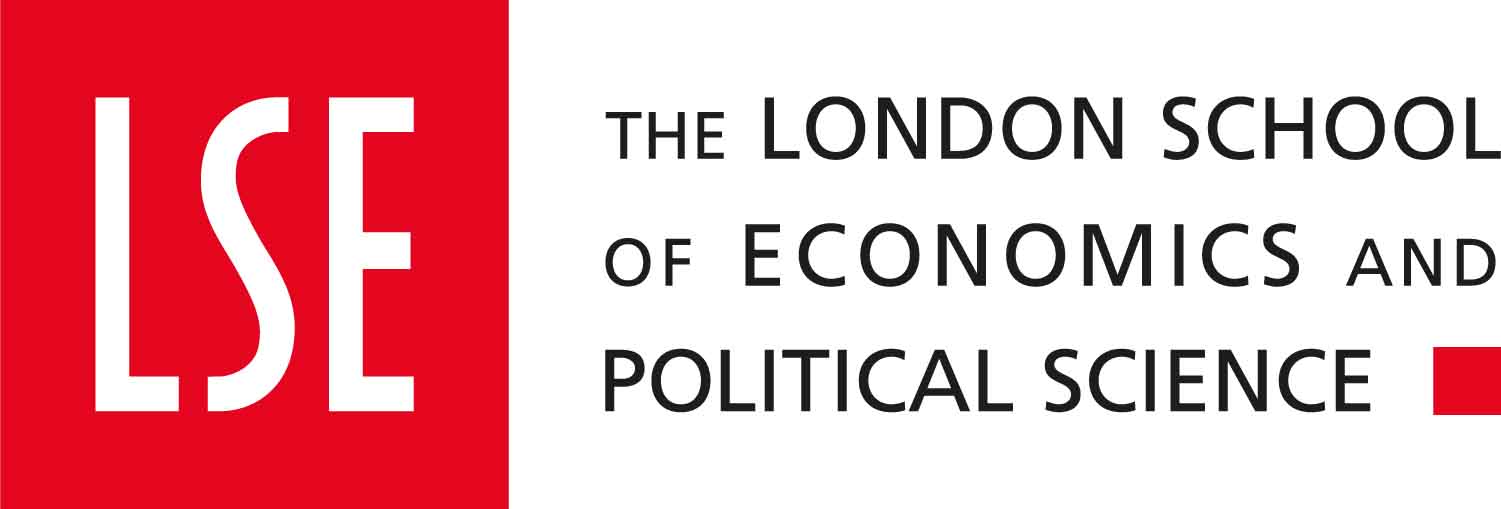 What do we mean by “Neurodiversity”
The list of conditions that come under the neurodiversity label can vary, but the ones most commonly known about are: 
Attention deficit hyperactivity disorder (ADHD)
Autistic spectrum disorder (ASD) – also known as autism
Dyscalculia
Dyslexia
Developmental co-ordination disorder (DCD) – also known as dyspraxia.
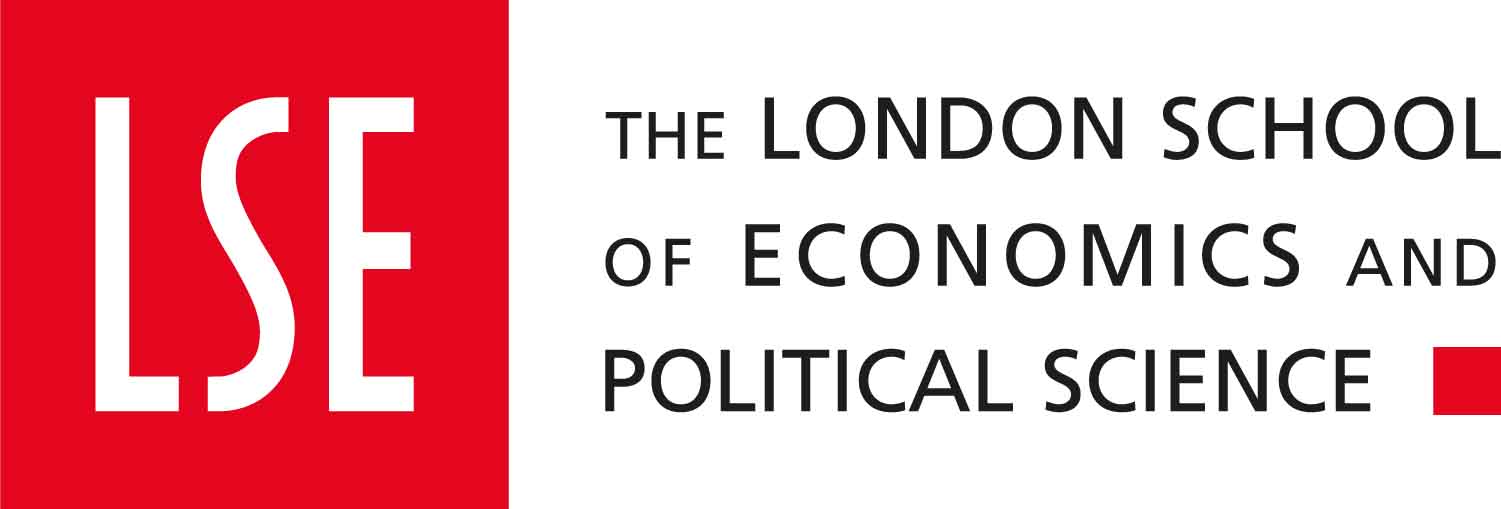 Neurodiversity and Mental Health
Chronic mental health conditions are also included under the neurodiverse umbrella term, such as bipolar disorder and borderline personality disorder. 
Many neurodiverse people are also affected by mental health difficulties due to: 
Negative attitudes from others leading to trauma and loneliness.
Navigating environments that do not meet sensory needs.  
Misdiagnosis and challenges with the diagnostic journey
Wary of disclosure
Barriers to support
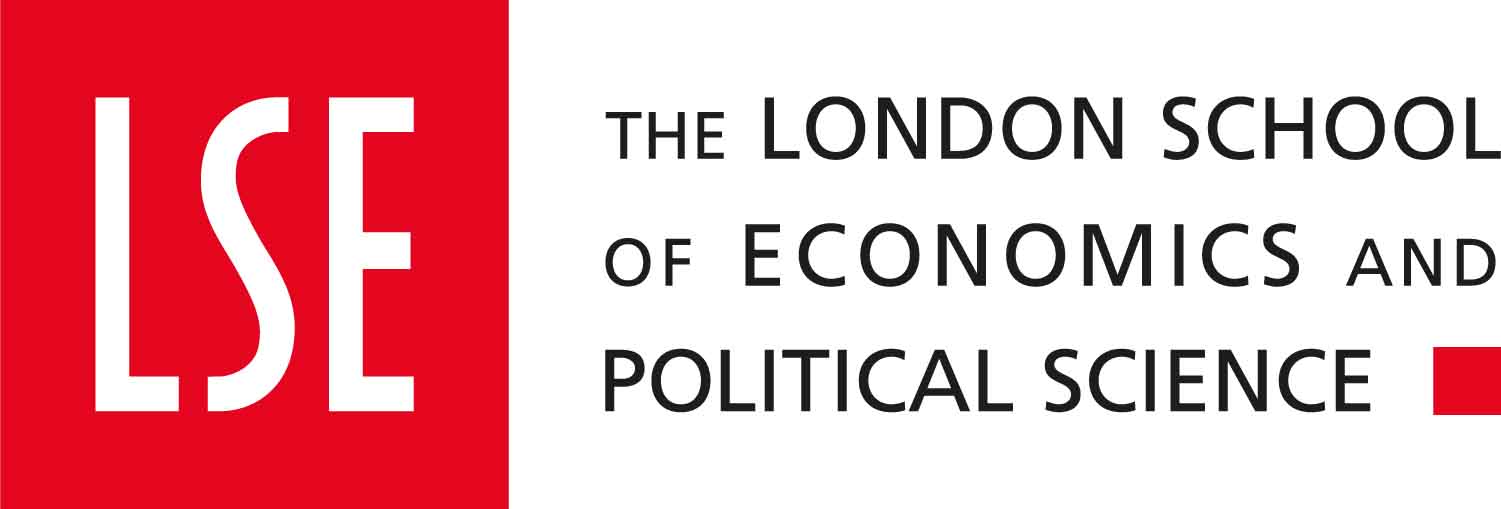 Neurodiversity and Burnout
Burnout is a state of chronic physical and emotional exhaustion, often exacerbated by prolonged stress. While burnout can affect anyone, neurodiverse employees are at a higher risk for several reasons: 
Masking and Cognitive Fatigue: Many neurodiverse individuals engage in "masking"—suppressing natural behaviors or mimicking neurotypical behaviors to fit into workplace norms. This can be incredibly draining, as it requires constant self-monitoring and can lead to significant cognitive fatigue.  
Sensory Overload: Open office spaces, bright lights, noisy environments, and unpredictable interruptions can overwhelm neurodiverse individuals who are sensitive to sensory stimuli. Over time, this can contribute to both stress and exhaustion. 
Rigid Structures and Lack of Flexibility: Neurodiverse individuals, especially those with conditions like ADHD or autism, may struggle with rigid structures, leading to frustration and burnout.  
Unrecognised Effort: Many neurodiverse employees go the extra mile to perform at the same level as their neurotypical peers. If their additional efforts are unrecognised, it can feel discouraging, exacerbating feelings of being misunderstood and underappreciated.
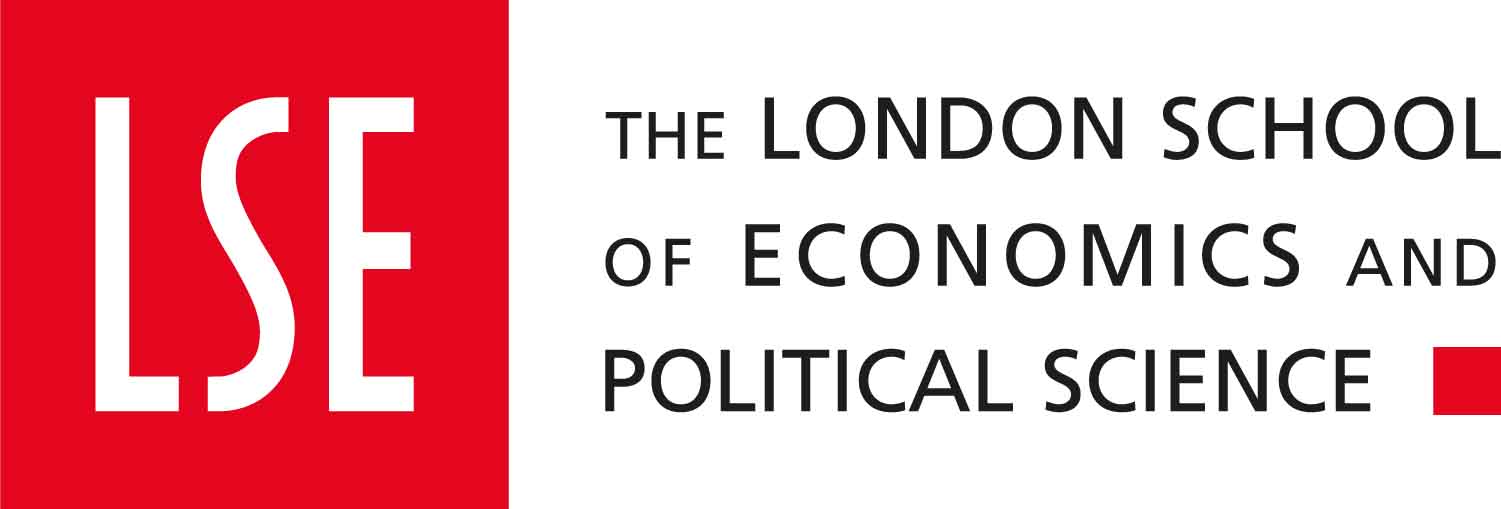 Common challenges and workplace adjustments for neurodiverse employees
Memory
Organisation, planning and time management
Reading, writing and numeracy
Focus and concentration
Routine and structure
Verbal communication and social interaction
Impulsivity and hyperactivity
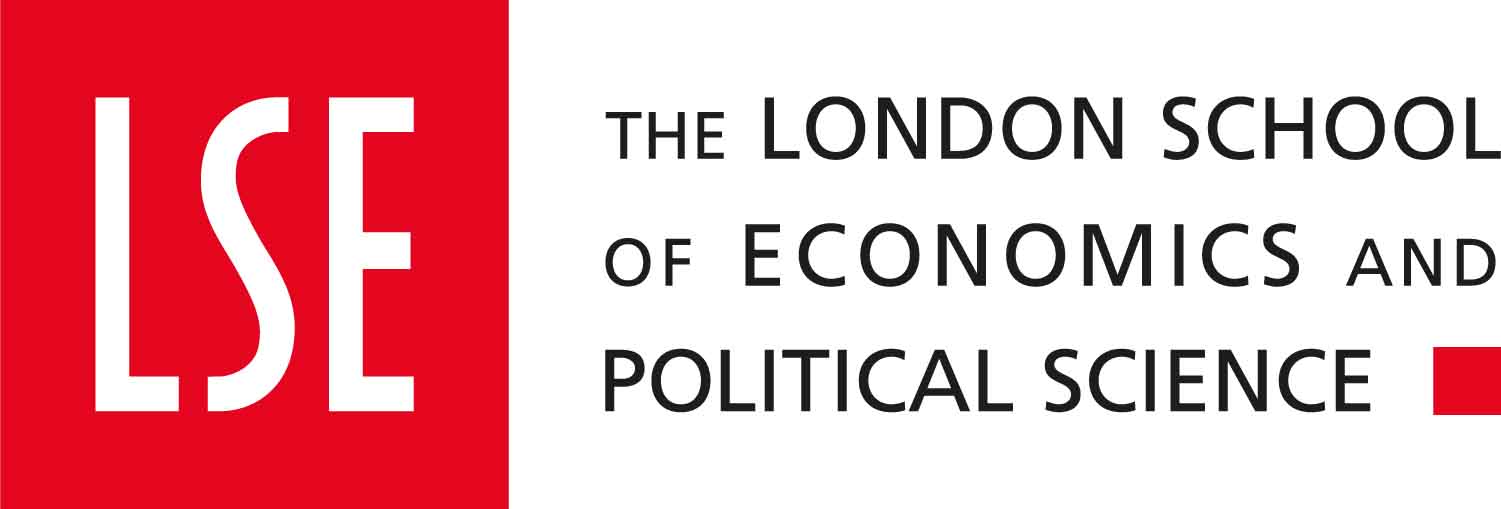 Memory: Common challenges
Short-term working memory is a common challenge for many neurodivergent individuals and can impact work in many ways including:
Learning new skills and information
Copying down information may take longer or contain mistakes
Notes from meetings or conversations may miss information or contain mistakes
May find it harder to follow instructions and directions – some steps may be missing or in the wrong order
Difficulty remembering information shared verbally – such as instructions and numbers
Difficulty following processes in the correct order or missing steps in the process
Forgetting where they are in completing a task.
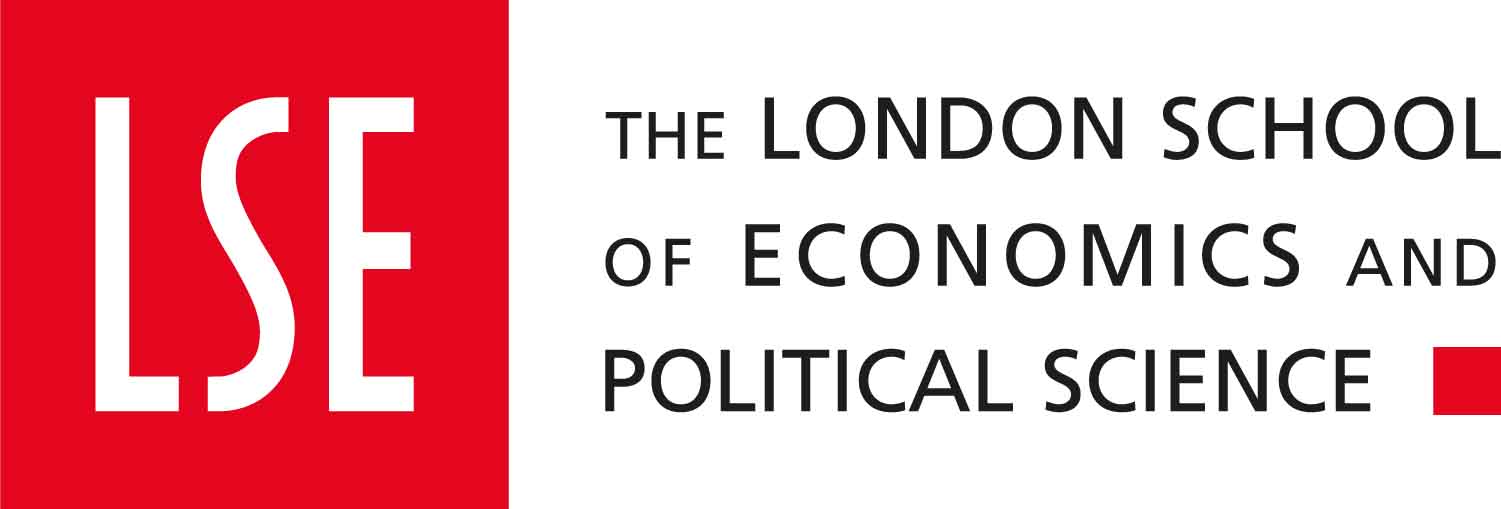 Memory: Common adjustments 
Giving the person extra time to make notes they can refer back to.
More regular catch-up and follow-up meetings to remind the employee what they need to do.
Communicating in simpler formats, such as bullet points, checklists and flow charts. Use plain English. This can make it easier to remember information and refer back to it.
Allowing the employee to use their phone while working – for example, to set reminders, make notes or record conversations.
Encourage the use of calendars, planners and project management tools that show deadlines. S
Encourage the use of digital reminders for meetings and deadlines.
Keep questions and instructions short if given verbally. May need to follow up in writing.
Use images, colours and other features which can help use other senses to remember information.
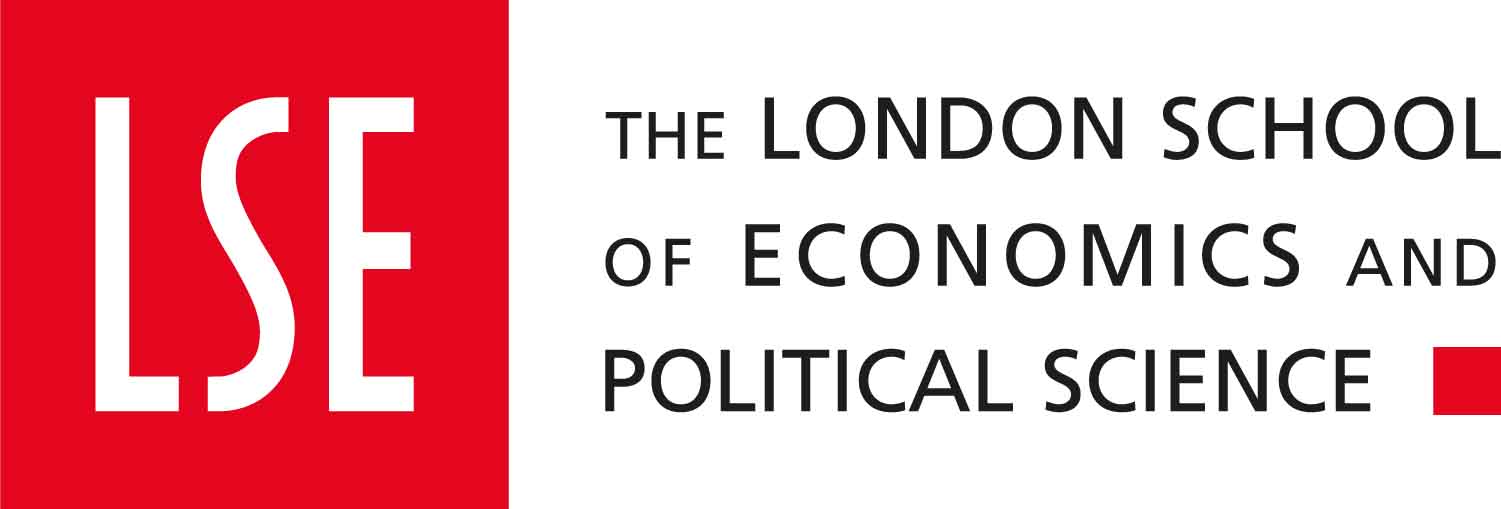 Organisation, planning and time management: challenges
Time blindness, i.e. judging how long a task may take
Prioritising
Overwhelm 
Organisation, planning and time management: Common adjustments
Flexible working
Allowing them to carry devices that have reminders – such as a smart phone.
Assistive technology, such as software that helps with time management. 
Setting time aside from their regular duties to set up a reference log of how long specific tasks take. 
Encouraging the use of digital or paper planners, colour coding, deadline reminders and visual layouts can be very useful.
Scheduling admin, organisation and planning time. 
Project management systems and software
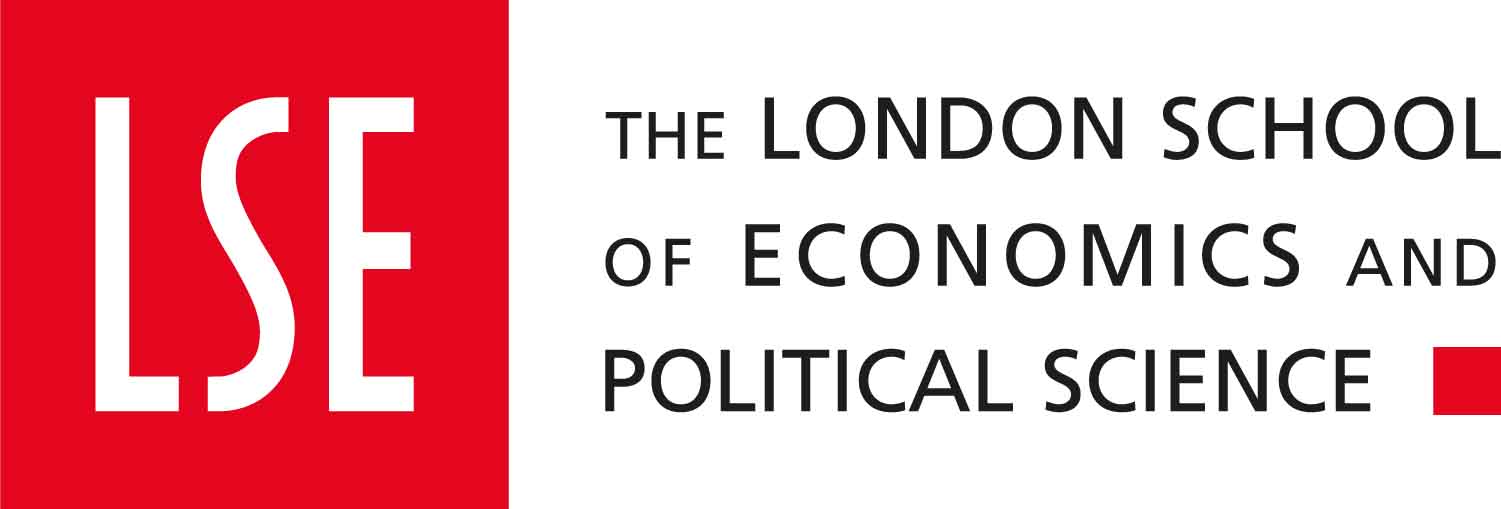 Reading, writing and numeracy: challenges
Tasks involving reading, writing or numeracy may take longer
Accuracy issues
Lack of logical structure in writing 
Mistakes, such as reversing 14 to 41 may be harder to notice
Proof reading own work

Reading, writing and numeracy: common adjustments
Allowing more time for reading and writing tasks.
Providing a quiet area away from their workstation to work on tasks.
Sharing documents in plenty of time ahead of meetings and training to give employees time to read and process them.
Sending documents in editable format. They may need to adjust colour, font, size, and spacing to fit their individual needs.
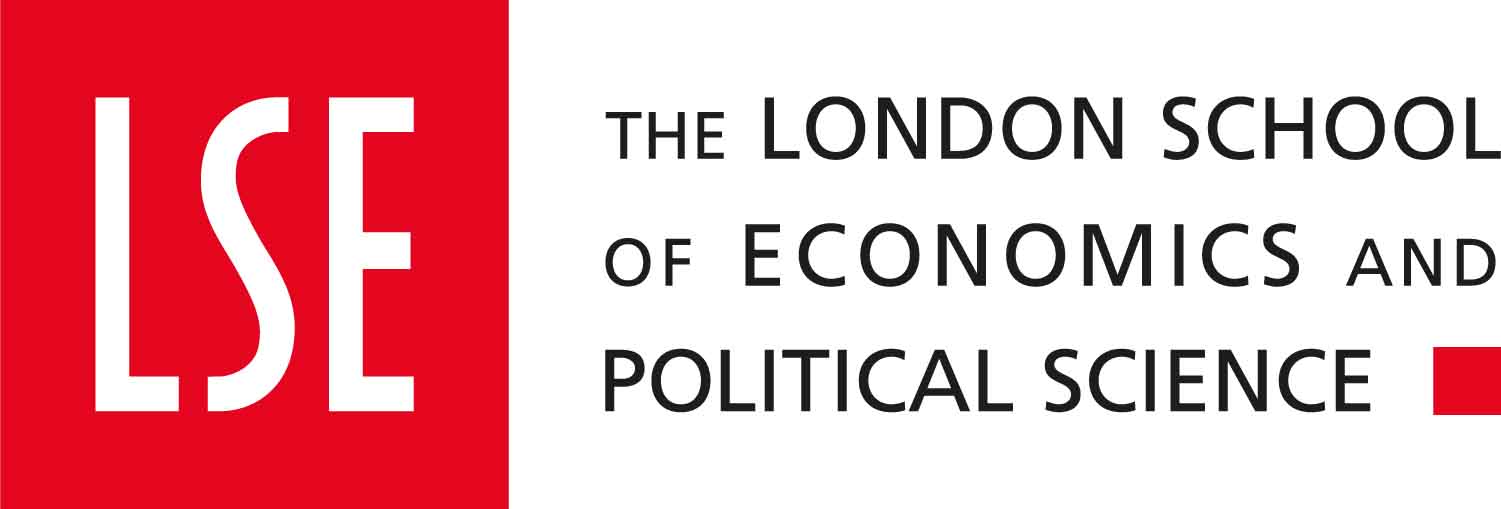 Focus and concentration
Hyperfocus – when a person may be so focused (also known as ‘in the zone’) that they are oblivious to what is going on around them
Hypo focus – when a person finds it very difficult to focus on a task.
In both cases, transitioning into and out of concentration can take longer than average. Concentration can be adversely affected by factors such as: 
Emotions such as worry, stress, excitement and enthusiasm
Tiredness
Illness
External distractions.
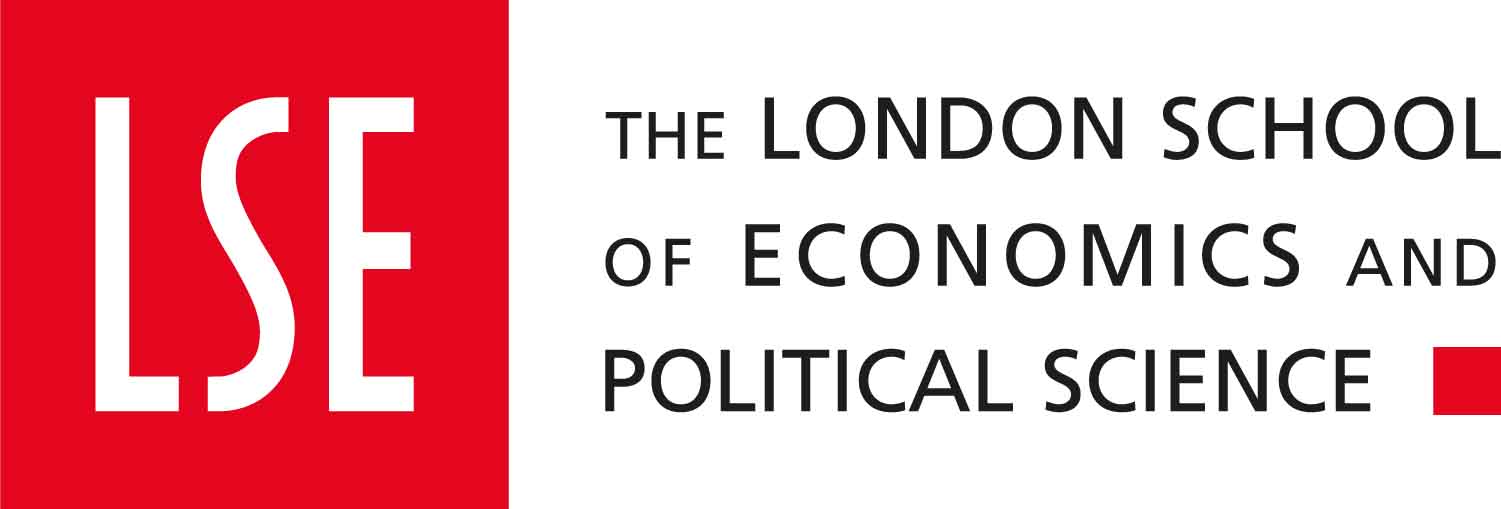 Focus and concentration: work challenges
Tasks make take longer to complete.
Missing deadlines.
Critical information in conversations and meetings, such as decisions and actions, may be missed.
More easily distracted by people, sights and sounds around the workplace.
Once distracted, difficulties returning to what they were doing harder.
Work may contain more errors and inaccuracies due to issues with focussing while completing it.
Leaving work right up to a deadline due to belief the pressure of a close deadline helps focus. This may work, but it should be discussed with their manager as it can cause stress and risks missing deadlines.
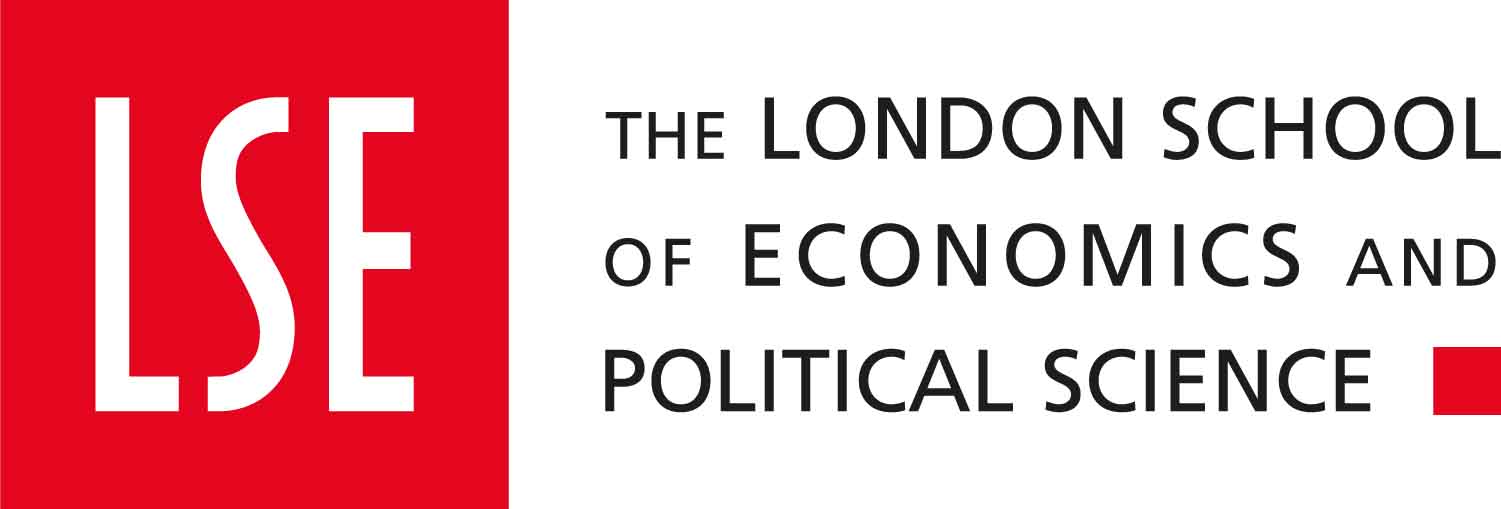 Focus and concentration: common adjustments
Encourage your team to work in their preferred ways wherever possible, for example working in quiet locations or from home. Alternatively, some may find that coming into the office more than required helps them concentrate.
Assigning them a workspace in a quieter area where fewer people are likely to walk past, and away from noisier areas.
Encouraging the employee to schedule different tasks for different times of day. For example, they may find it easier to do writing tasks in the morning, and short-term focus tasks in the afternoon.
Provide tools to help them pace their work. 
Use calendars to block out time for specific tasks. Ask colleagues to respect those calendar blocks unless absolutely necessary.
Reducing distractions
Allow employees to use with headphones or ear plugs in to remove background noise distractions.
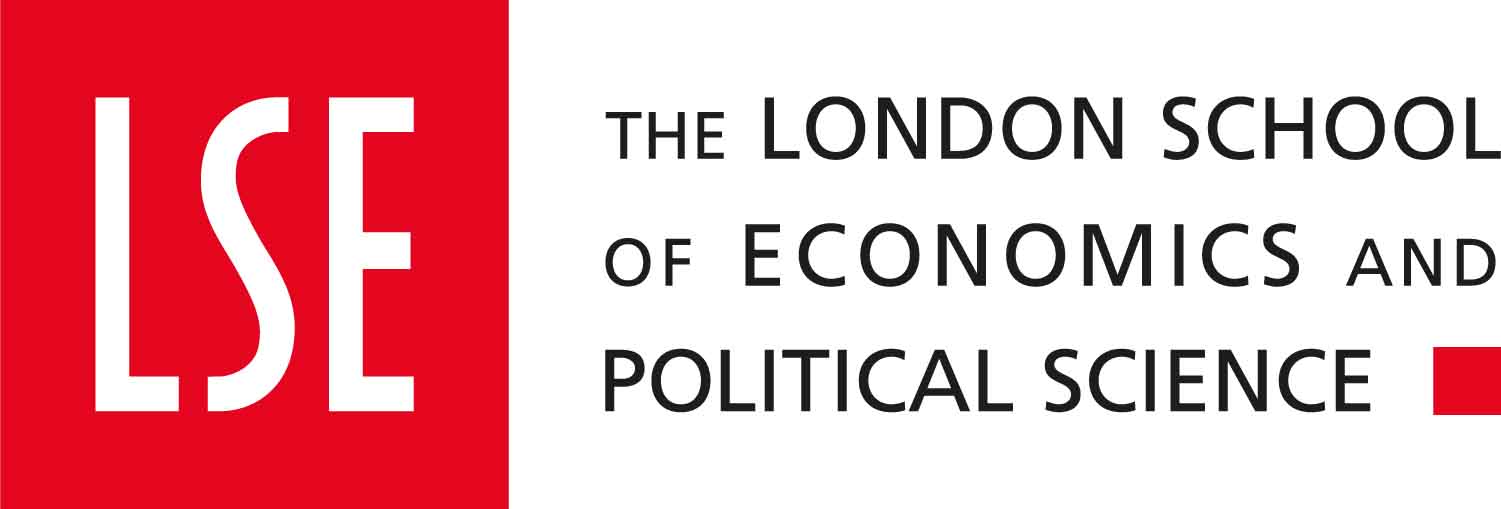 Focus and concentration: common adjustments
Allowing employees to turn off work-related notifications (such as email, phone calls and work chats) for set periods to reduce distractions.
Allowing the employee to fidget or doodle during meetings, with the understanding that this helps their concentration (though it may look like they are not focusing).
Allowing the employee to take regular short breaks or short walks. This can help with pacing work and processing information.
Structuring meetings to make them as focused and concise as possible. This includes having the host pause regularly for contributions – as people with barriers around concentration may forget their ideas if they must wait a while to share them.
Planning the timing of regular meetings to occur just after a break. They may have to concentrate to be on time, and so be unable to perform their usual duties in the run up to a scheduled meeting. Alternatively, they may hyperfocus on their work and miss the start of the meeting. Timing meetings to start just after breaks can help reduce the likelihood of this occurring.
Build regular breaks into longer meetings – for example, above 45 minutes.
Allow some meeting attendees to be present only for the part of the meeting that is relevant to their work.
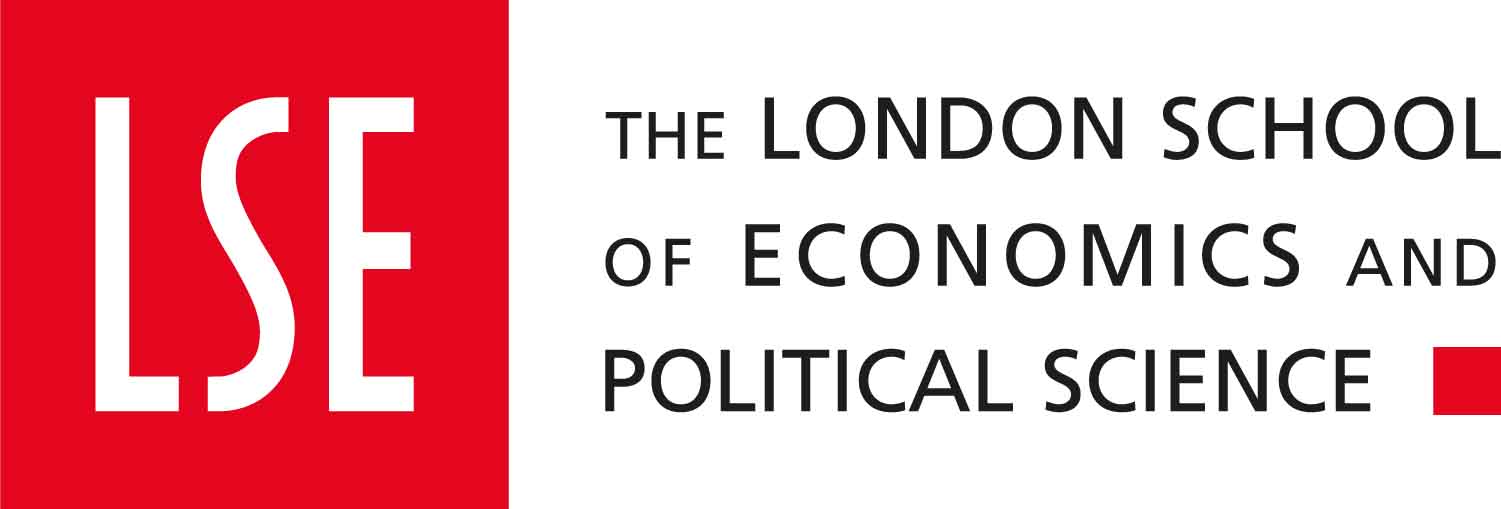 Routine and structure: challenges
Some neurodivergent employees will need flexibility, others will need more structure
Changes to established routines can cause some employees stress and anxiety – for example, people with autism.
Other neurodivergent people may find rigid routines difficult or impossible to work with – for example, people with ADHD.
Work may be lower quality or take longer if neurodiverse employees must work to routines and structures that don’t work for them.
Employees with conditions that affect memory may forget workplace routines and structures, especially if they are new employees or routines and structures have recently changed.
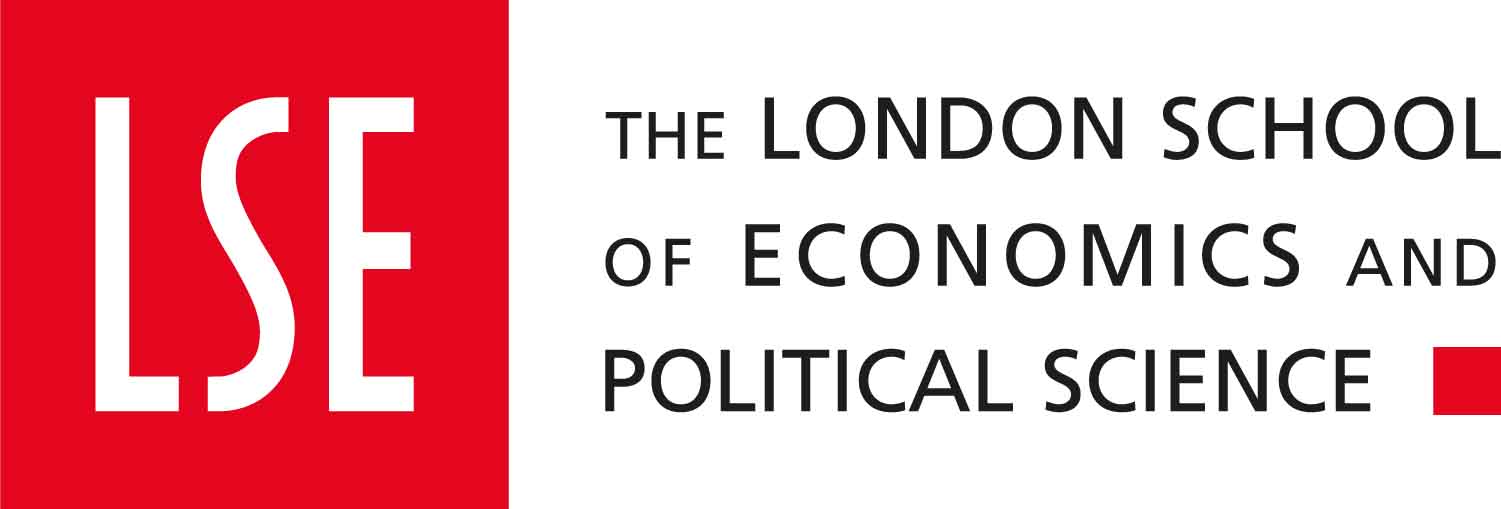 Routine and structure – supporting neurodiverse employees
Be clear about expectations
Flexibility – let employees set their own structures and routines as far as possible
Avoid micromanaging 
Keep them updated as much as possible about changes – include them in planning changes wherever possible or get feedback
Review regularly
Common adjustments for routine and structure include:
Blended working 
Flexible working times – this can help with pacing and preventing burnout.
Sharing their routine with the rest of the team (if they agree). This can help prevent demands being made on their time outside their working hours, if they differ from the rest of the team’s.
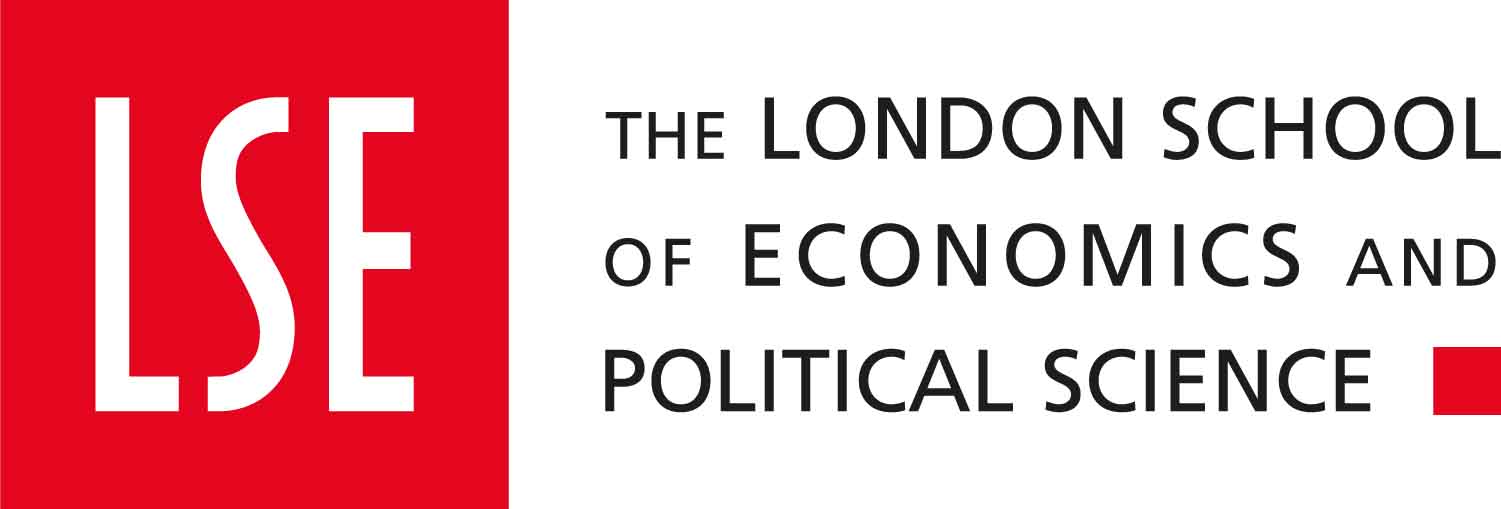 Verbal communication and social interaction: challenges
Verbal communication and social interaction can be more difficult for some neurodiverse people
Unclear speech, metaphors or acronyms may be confusing
For those with ADHD, may find it hard to wait their turn in conversations, interrupt or change the subject abruptly
For autistic people understanding unwritten social rules may be challenging, such as maintaining eye contact, making “small talk” or greeting / saying farewell to colleagues may be stressful.
Communication and social interaction: common adjustments 
Technology, such as text-to-speech or speech-to-text software
Altering meeting formats, for example to eliminate cross-talk or to have processes for deciding who should speak
Allowing people to opt out of social events
Encourage people to use avoid jargon and excessively metaphorical language
Allow people time to process information and to reply in a way that works best for them.
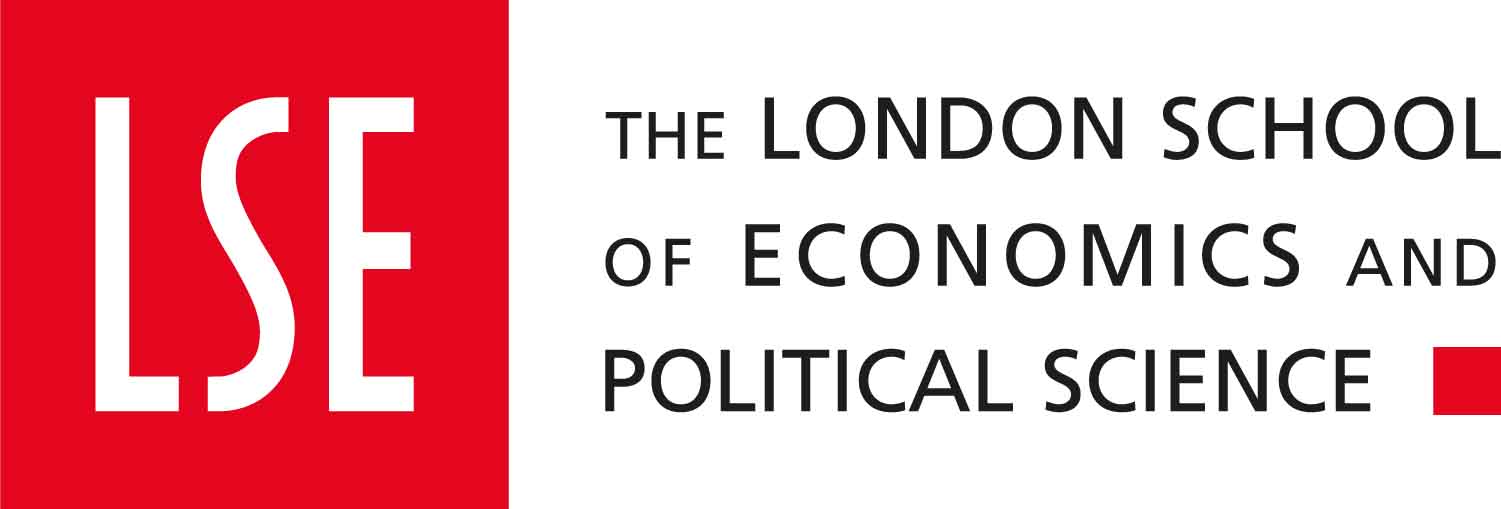 Impulsivity and hyperactivity: challenges
Impulsivity:
Impulsive decisions and actions - this can be a great strength such as when there is a need for quick and decisive decision-making in emergency and fast-moving situations.
Also associated with risk-taking, interrupting other people, and paying less attention to detail (unless it is a task or topic they are really interested in).
Hyperactivity:
This usually manifests differently in adults from the stereotypical ‘hyperactive’ child. 
Often seen as restlessness, constant talking, getting bored easily, trying to do multiple things at once, and having a ‘racing’ mind.
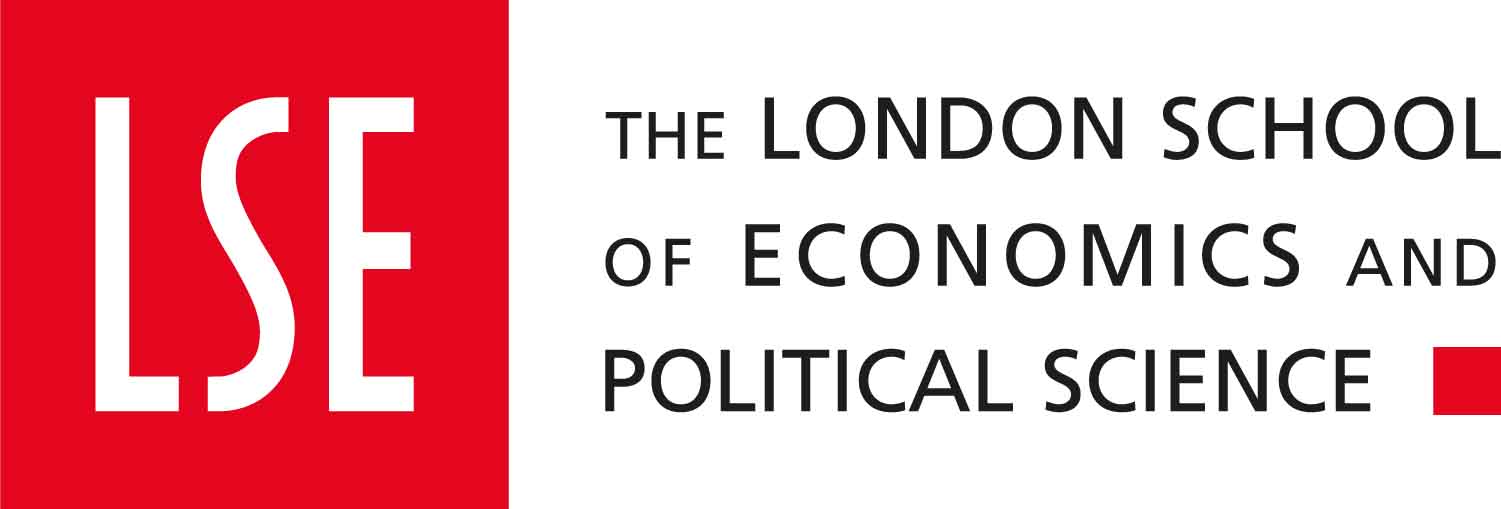 Impulsivity and hyperactivity: common adjustments
More regular catch ups and detailed feedback. These should include looking at workload and timescales as individuals who are prone to impulsivity and hyperactivity will often volunteer to take on new projects but not necessarily have the time management skills to match this enthusiasm
Allowing use of noise-cancelling headphones or ear plugs to block noise
Larger computer monitors, or multiple monitors to reduce external distractions
A more private workspace or working from home some of the time to avoid distractions
Being able to structure their day especially if they take prescribed medication for impulsivity and hyperactivity
Have project management, organisation and planning tools that work for them
Keep meetings and training sessions short or have frequent breaks.
Encourage doodling and playing with desk ‘toys’ as these can help control and improve concentration
If interrupting is a challenge in group sessions and meetings, agree a strategy with them that can be used to reduce this. For example, suggesting that they write down points or questions in ‘chat’ or on paper until it is their turn to speak.
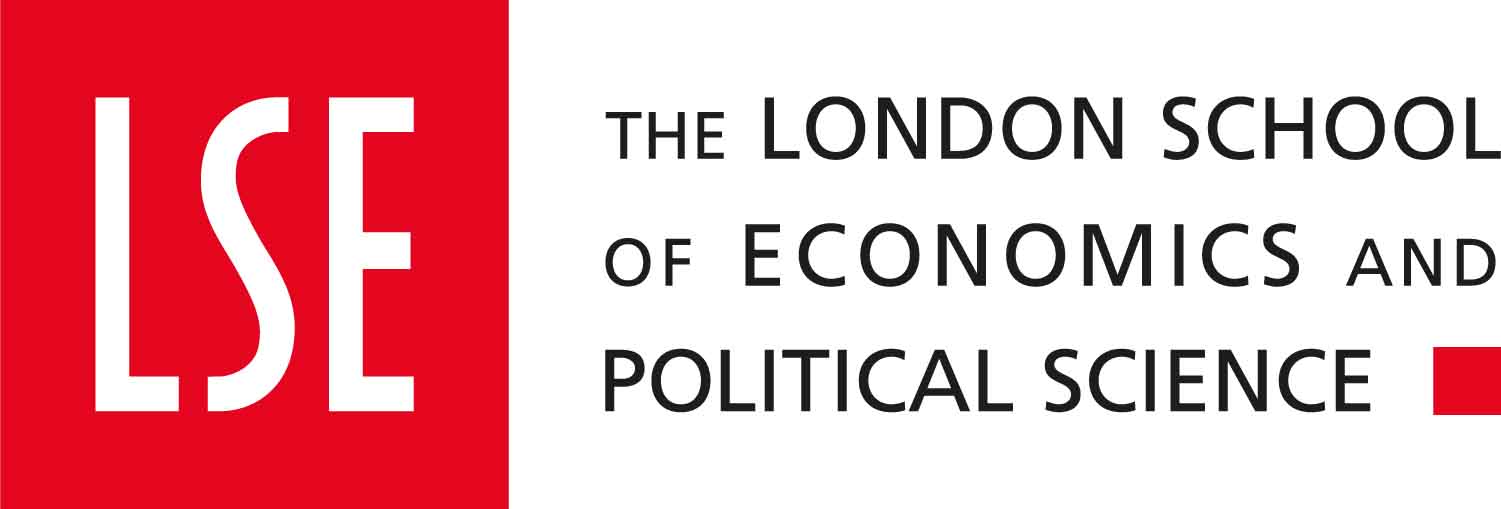 Neuroinclusive practices at work – top tips
Always invite team members to optional events unless they specifically request not to be asked to certain events. This can help a person feel included in the team but give them the option of attending or not. A person may not feel comfortable attending team social events initially on joining the team but may do so in time.
Some people may like to attend but don’t feel comfortable contributing but will contribute later in writing or another mode.
Let people know in advance what is expected so they can decide if they want to attend and if they need to ask for any adjustments.
It may be helpful to have a pre-agreed silent signal to indicate if they are feeling uncomfortable such as a communication bangle where the colour on show identifies whether they want to interact.
A system of silent signals help communicate to the individual that they should complete an action. These should be agreed upon in advance. For example, allow someone else to speak. This can happen if it is a subject they are passionate and very knowledgeable about.
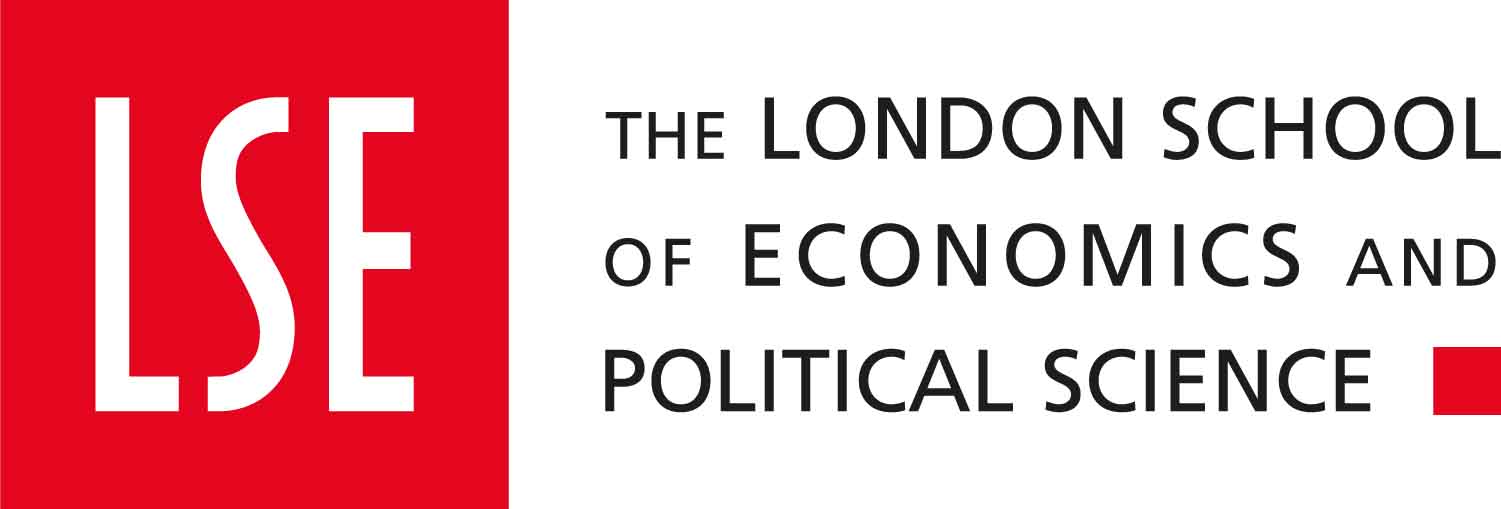 Neuroinclusive practices at work – top tips
Have a break-out room for anyone who needs time-out or time to themselves.
Keep sessions short so that people can go for a walk to help pace their energy levels, for example.
Some people find applause is too loud and may request that people wave instead, known as ‘flappause.’
Don’t expect someone to do something they are uncomfortable with – ask what they would like to do. For example, they may prefer monitoring the online or chat features at a conference rather than networking with people in person.
Some people will find attending a whole conference difficult and prefer to attend parts of it in person.
Socialising at meals and welcome events may be challenging – should not need to attend all these social events in these situations.
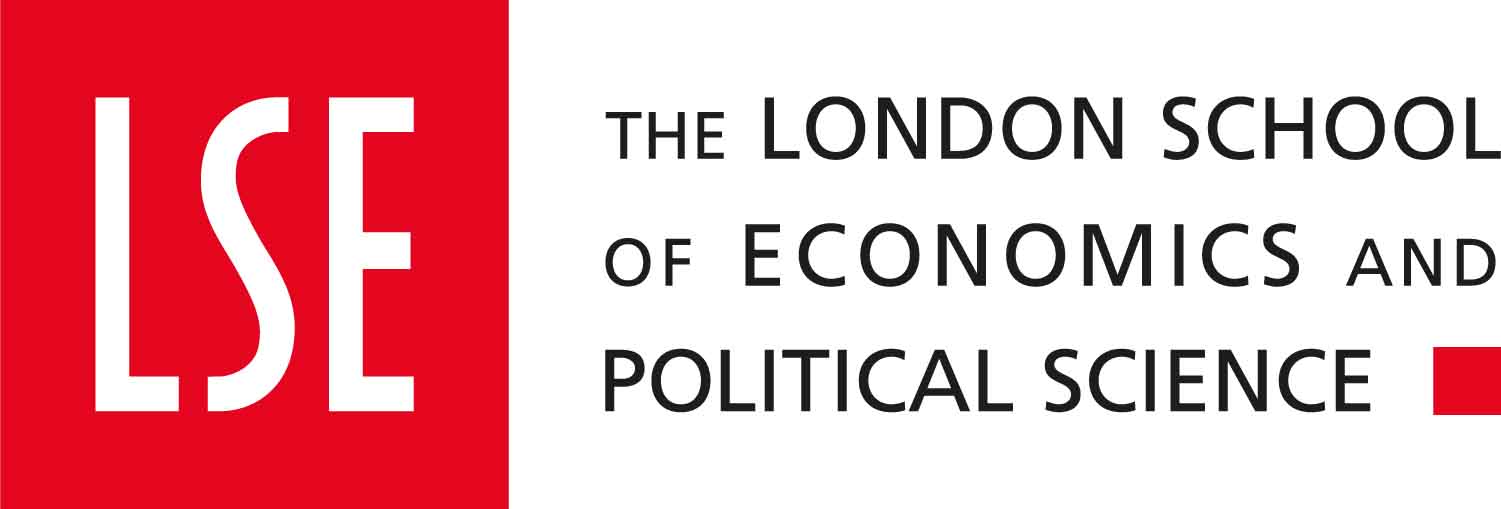 Key points to remember

Document any agreed adjustments and share with employee

Reviewing adjustments is crucial to success

Not all neurodiverse employees will be experts in their own condition or know what they need

Diagnosis not necessary to implement adjustments and support – including Access to Work

Help and support is available!
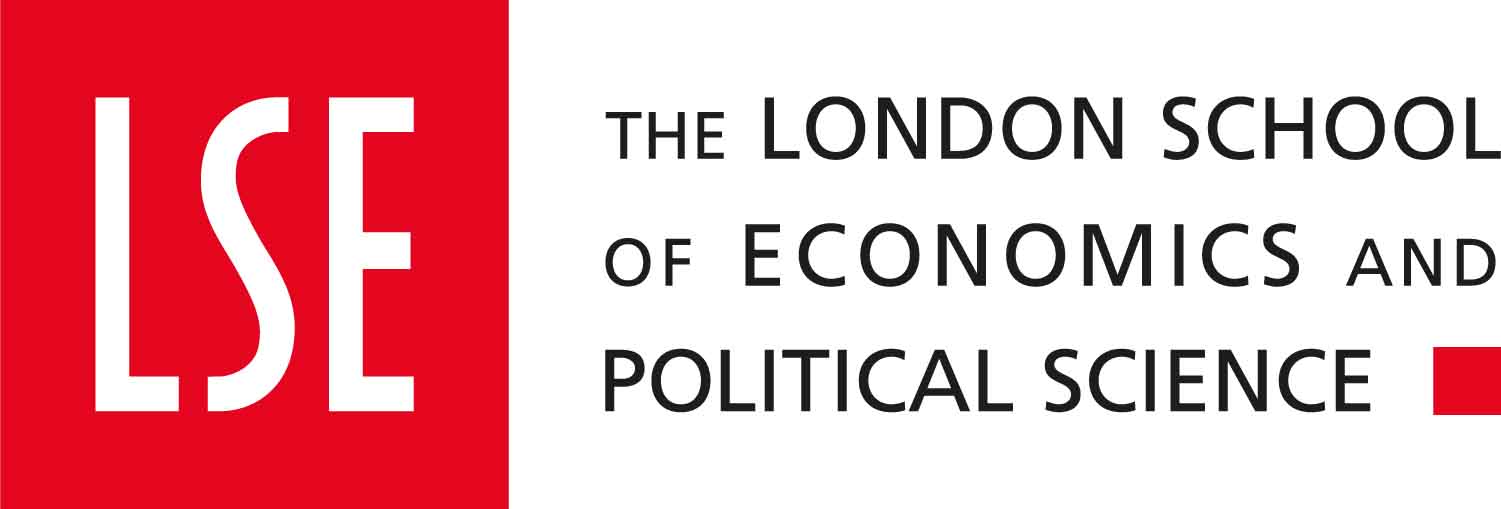 Resources and support

Reasonable Adjustments Pocket Guide
LSE Disability Policy
Consult with HR Partner or Staff Disability and Mental Health Adviser 
Access to Work Toolkit
Access to Work helpline 
Register with the Business Disability Forum (LSE are members) to access resources including the Neurodiversity Toolkit
Thank you!
Thoughts/suggestions/questions? 


Feel free to get in touch via l.h.mu@lse.ac.uk